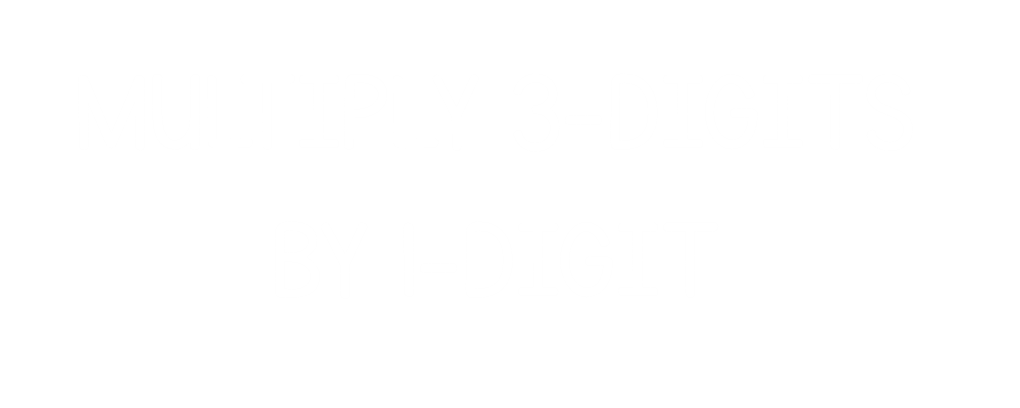 1) 		2 × 2 =


2)		40 × 2 =


3)		2 × 300 =


4)		342 × 2 =
1) 		2 × 2 =


2)		40 × 2 =


3)		2 × 300 =


4)		342 × 2 =
4
80
600
684
Lets Recap Short Multiplication- Get your whiteboards boards ready!
4 times
243
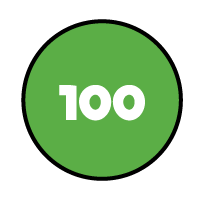 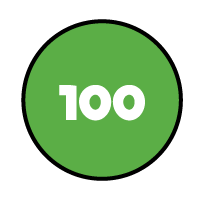 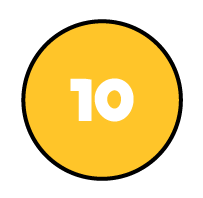 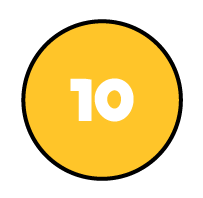 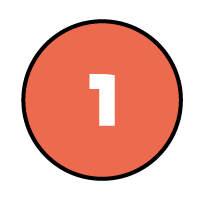 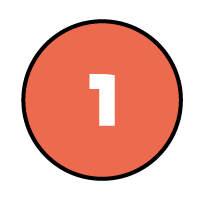 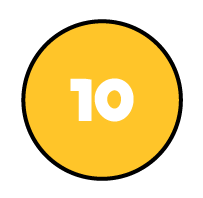 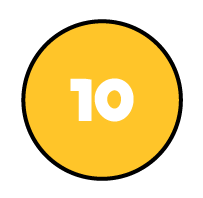 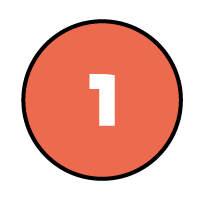 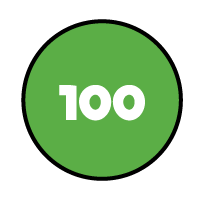 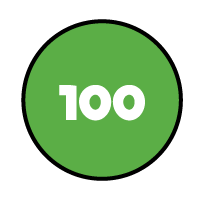 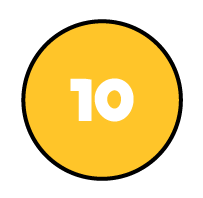 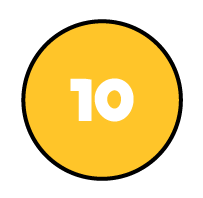 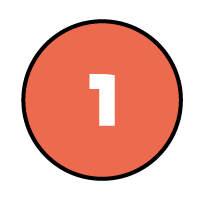 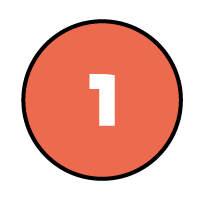 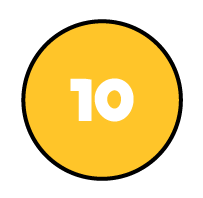 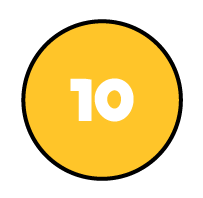 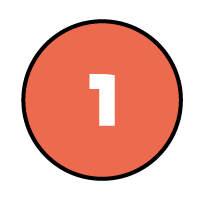 9
7
2
243 × 4 =
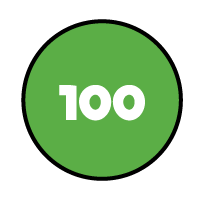 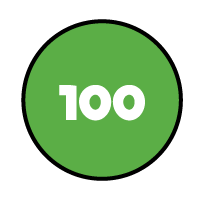 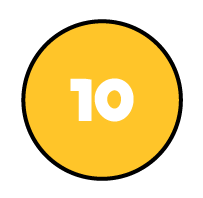 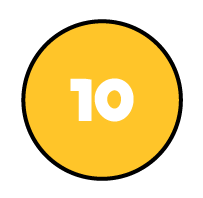 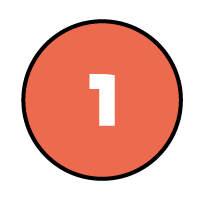 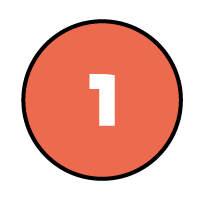 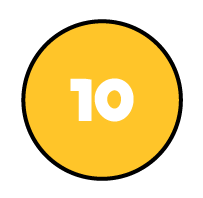 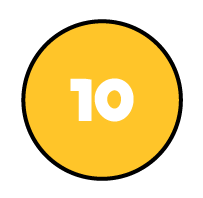 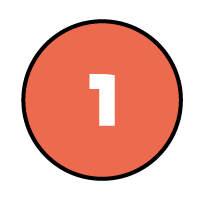 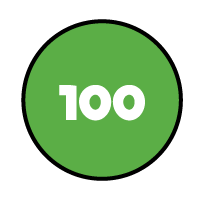 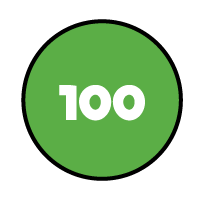 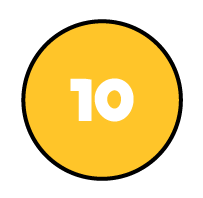 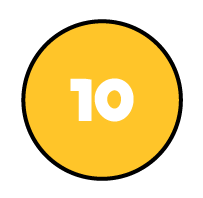 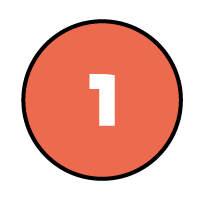 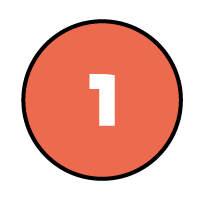 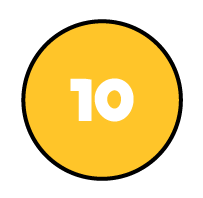 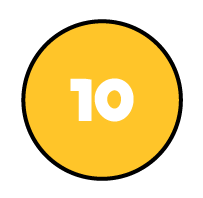 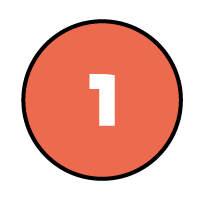 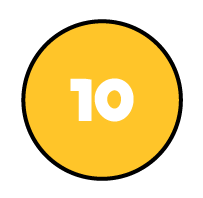 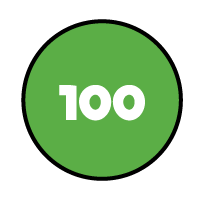 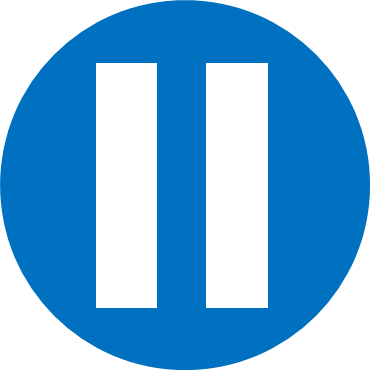 Have a think
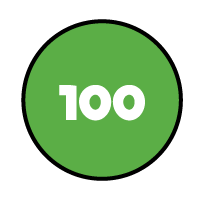 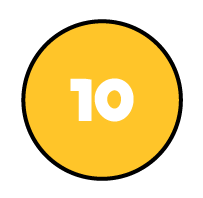 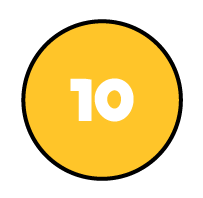 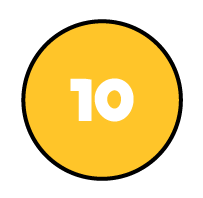 150 × 3 =
450
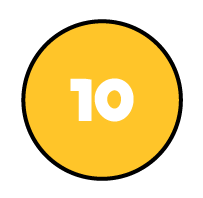 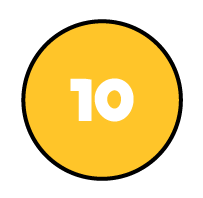 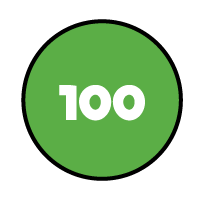 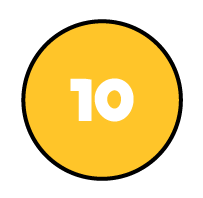 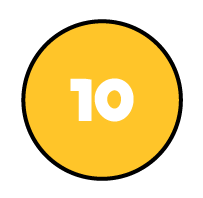 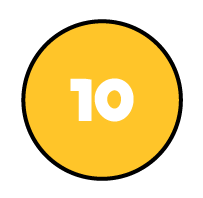 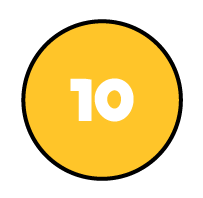 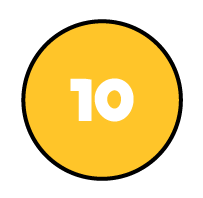 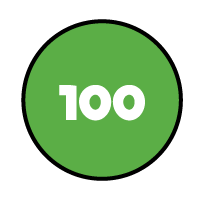 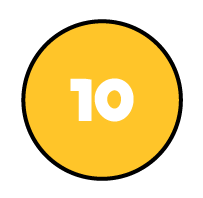 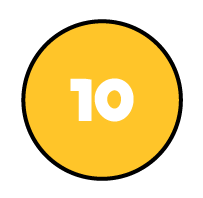 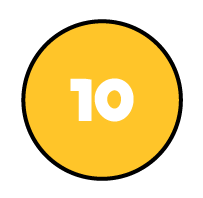 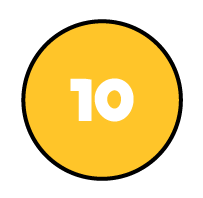 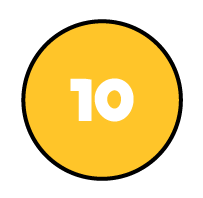 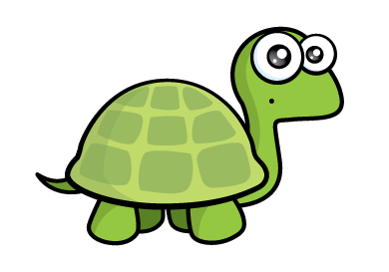 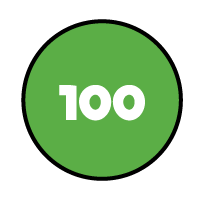 I think the answer is 45
123 × 4 =
492
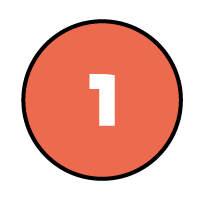 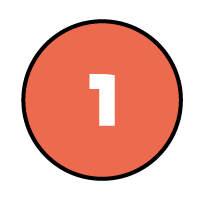 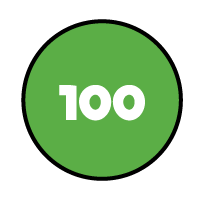 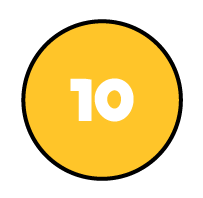 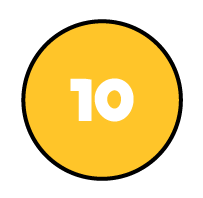 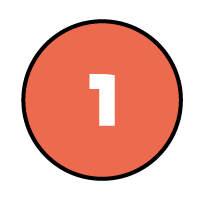 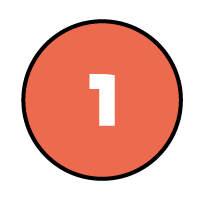 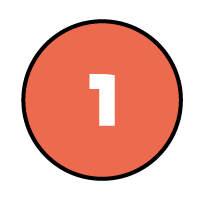 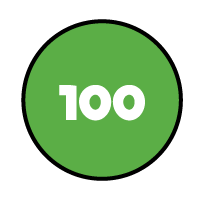 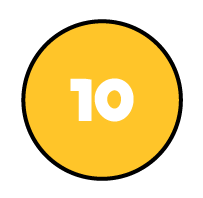 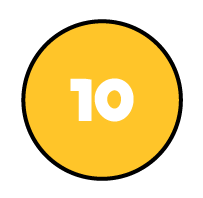 1       2
(3 × 4)
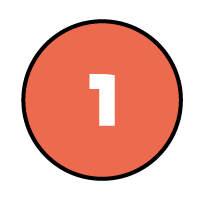 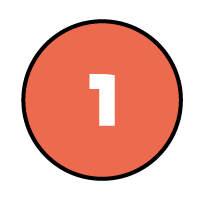 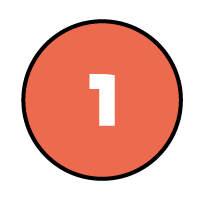 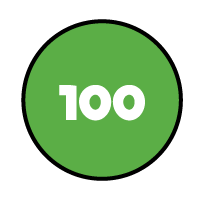 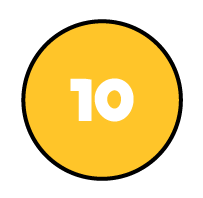 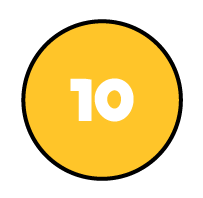 8       0
(20 × 4)
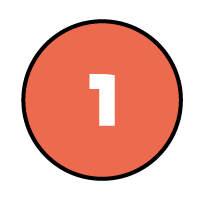 4        0       0
(100 × 4)
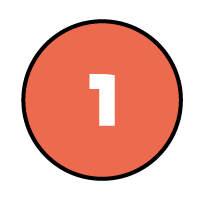 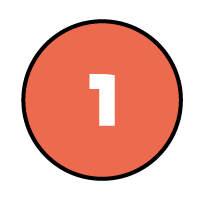 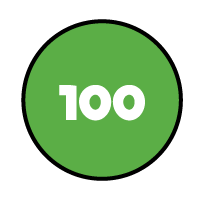 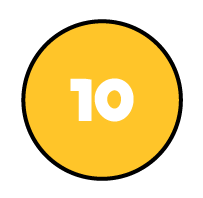 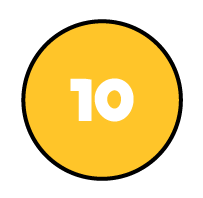 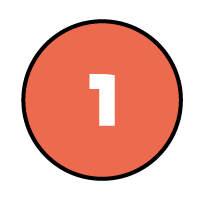 4
9
2
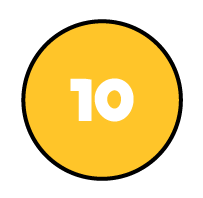 123 × 4 =
492
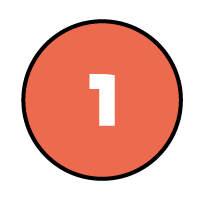 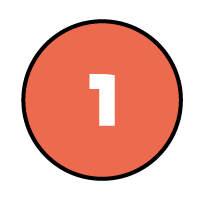 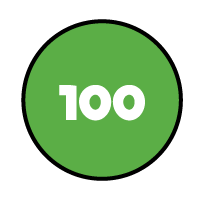 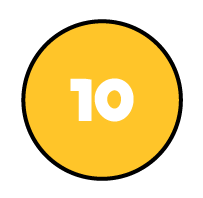 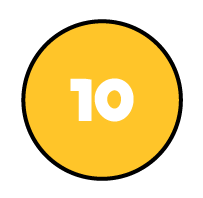 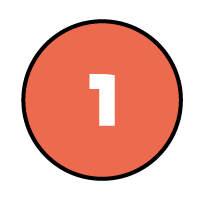 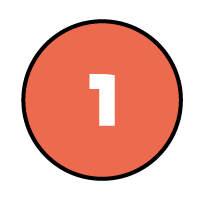 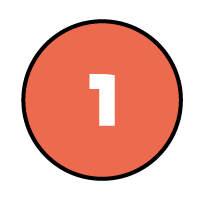 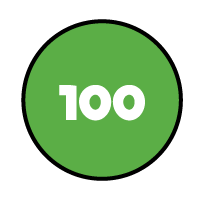 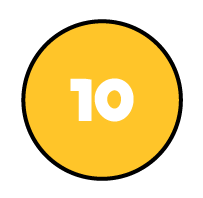 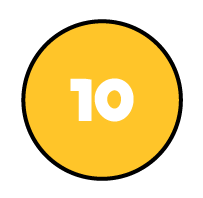 4
9
2
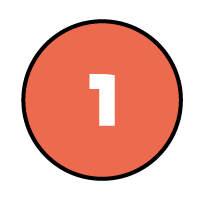 1
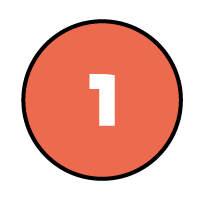 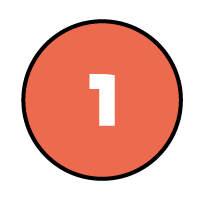 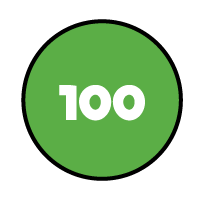 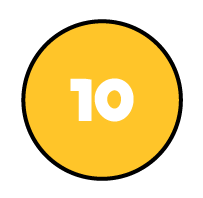 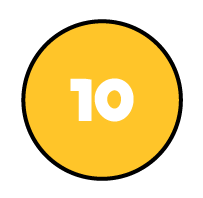 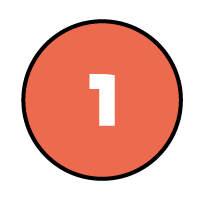 12 ones
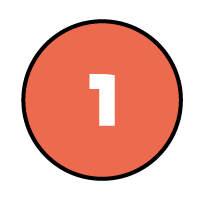 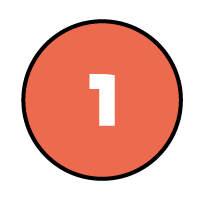 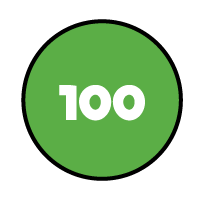 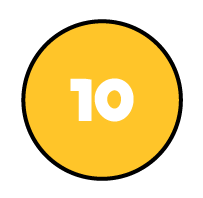 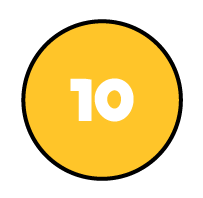 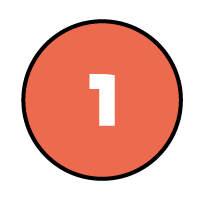 8 tens
9 tens
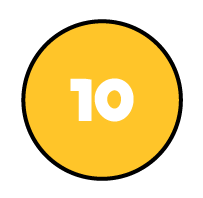 4 hundreds
103
103 × 4 =
412
3 × 4 =
12
0 × 4 =
0
100 × 4 =
400
100
3
0
4
1
2
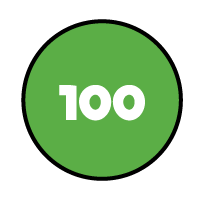 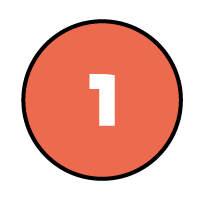 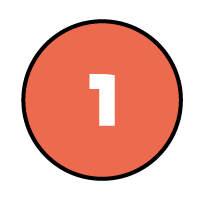 1
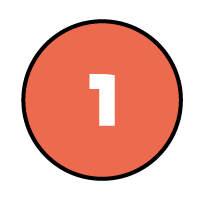 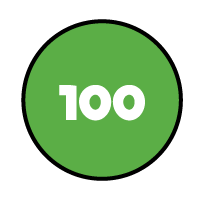 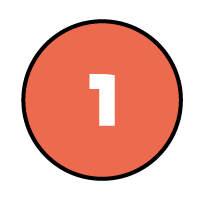 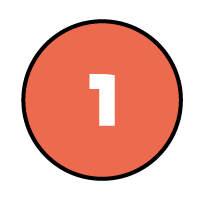 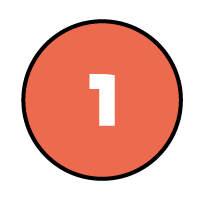 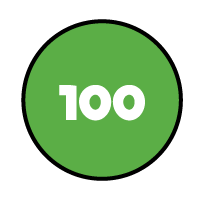 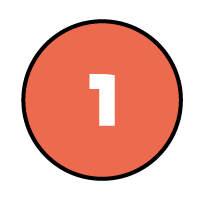 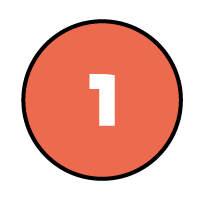 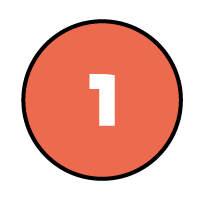 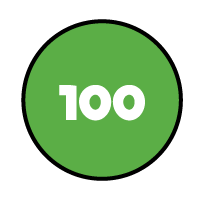 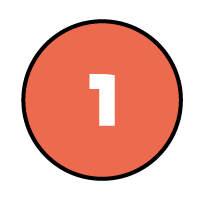 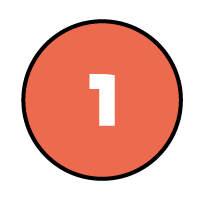 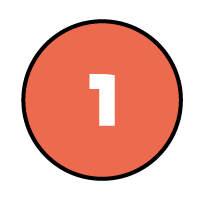 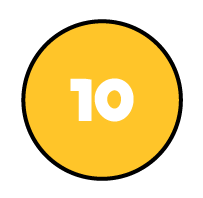 1,071
153
153 × 7 =
Th
3 × 7 = 21
50 × 7 = 350
100
3
50
100 × 7 = 700
1
0
7
1
3
2
5 tens × 7 = 35 tens
35 tens + 2 tens = 37 tens
1 hundred × 7 = 7 hundreds
7 hundreds + 3 hundreds = 10 hundreds